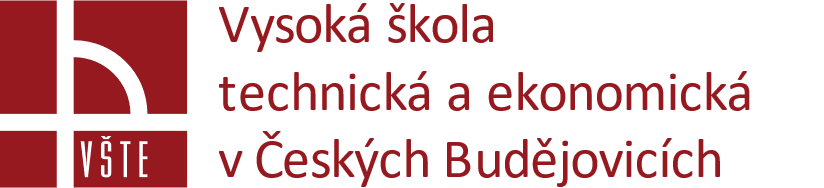 ODBORNÁ PRAXE
Nikola Kučerová
BPE_OPX
Letní semestr 2023
Informace o společnosti Fraenkische CZ s. r. o.
zabývá vývojem, výrobou a prodejem trubek, šachet a systémových komponentů z plastu, které navrhuje a zároveň vyrábí
byl založen v roce 1906, v České republice v roce 2003
po celém světě zaměstnává přibližně 5000 lidí,  v ČR 790
dohromady má  22 pracovišť z toho z toho 3 v Německu, pouze 1 v  České republice, dále v Rusku, ve Francii, Itálii, Rakousku, Rumunsku,    Mexiku, Indii, Tunisku, Maroku, 2x v USA, 3x v Čínské lidové republice
Strategické řízení
seznámení se strategickým řízením
pochopení strategie firmy
plány firmy do budoucna
Logistika
tisk přepravních smluv v mezinárodní silniční dopravě (nákladní list CMR)
 vyplňování přepravních avíz (ATR)
 příjem zboží včetně vstupních kontrol
 data management (opflegování dílů a pozic)
 micromanagement
 školení na zvedací zařízení („kačer“)
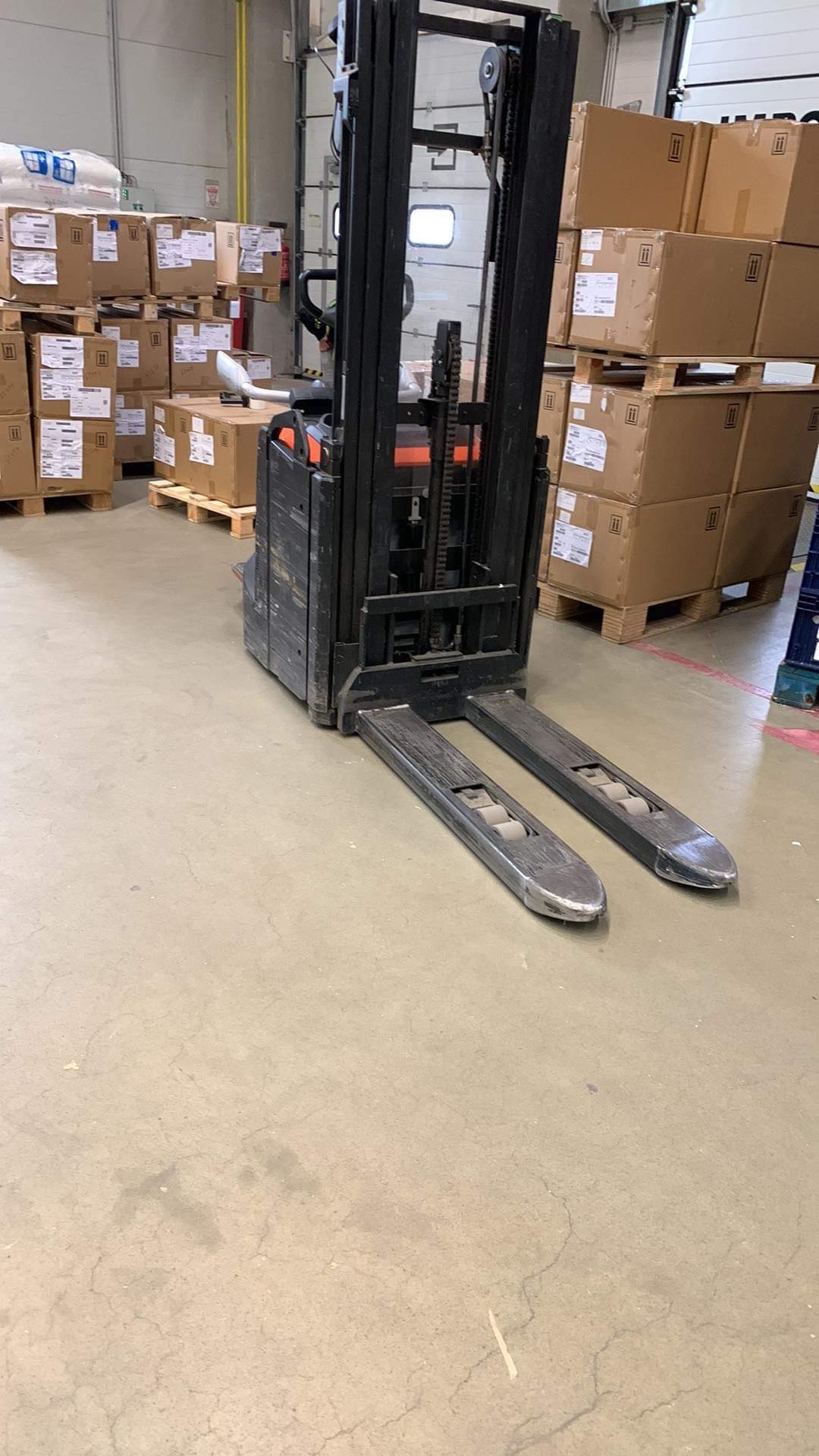 Mzdové účetnictví
zúčtování daní ze závislé činnosti
příprava výplatních pásek (online)
zakládání dokumentů do složek
Finanční účetnictví a Finance podniku
vyhledávání a kontrola dokladů pro účetní závěrku
kontrola majetku
nahlédnutí do faktur a jejich založení
práce s účetními výkazy, vymezení aktiv a pasiv, vymezení nákladů a výnosů
sestavení rozvahy
Personální management
administrativa pro nové nástupy
 příprava vstupní příručky
 nahlédnutí do uzavírání docházky
 příprava školení pro nové zaměstnance
 benefity
PR a Marketing
seznámení s firemním marketingem
firemní časopis
interní komunikace
interní inzerce
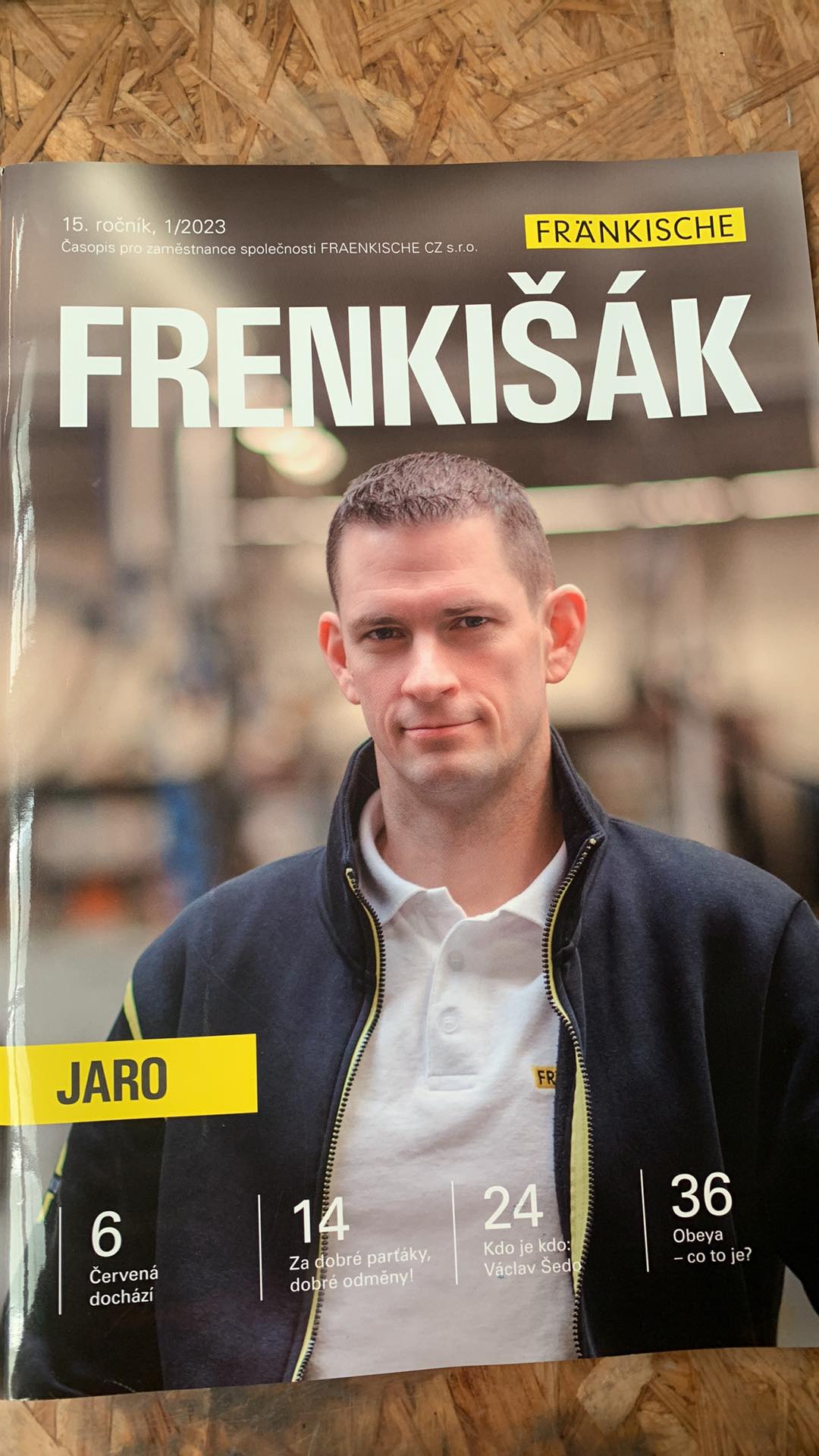 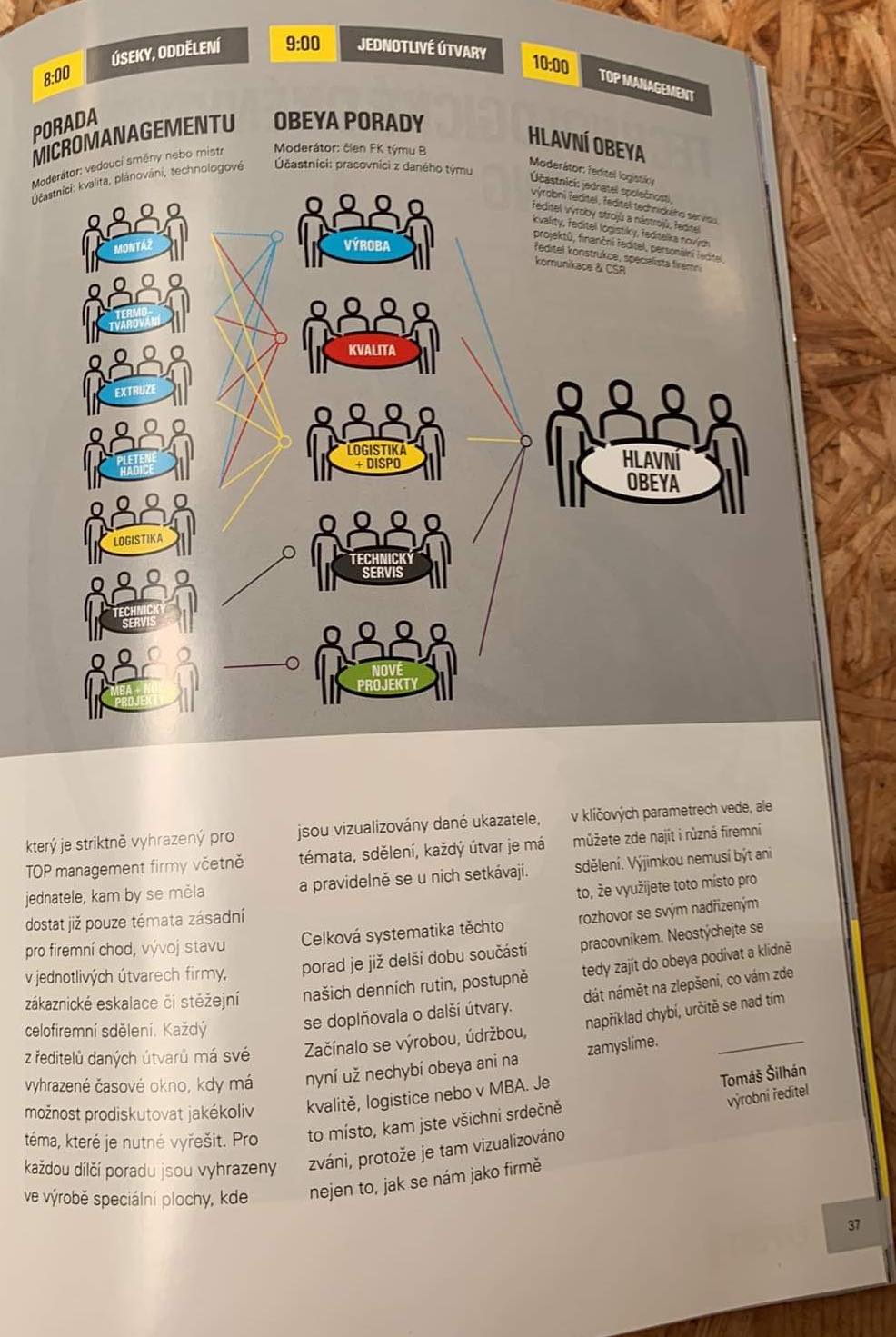 Zhodnocení praxe studentem
velmi přínosná
cenné zkušenosti
odborné znalosti a spoustu nových známostí
paní Ježková (moje školitelka)
520 h v této firmě
spolupráce
Děkuji Vám za pozornost!